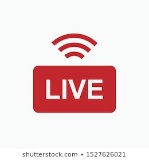 SIRC YouTube
Bank Audit Using Ms-Excel
by
CA Saran Kumar U
saran@excelism.in
+91 702-234-5678
Date: 08th April 2020
Roadmap of the Session
Introduction to CBS
Source Files Formats under Different CBS
Using Text to Column
Delimited Data
Fixed Width Data
Multi Rows Data
Data Cleaning and Conversion
Stratification and Sampling
Ledger Account Analysis
Documentation in Excel
CA Saran Kumar U                                                                        +91 702-234-5678                                                           saran@excelism.in
2
Mindset of the Auditors
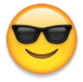 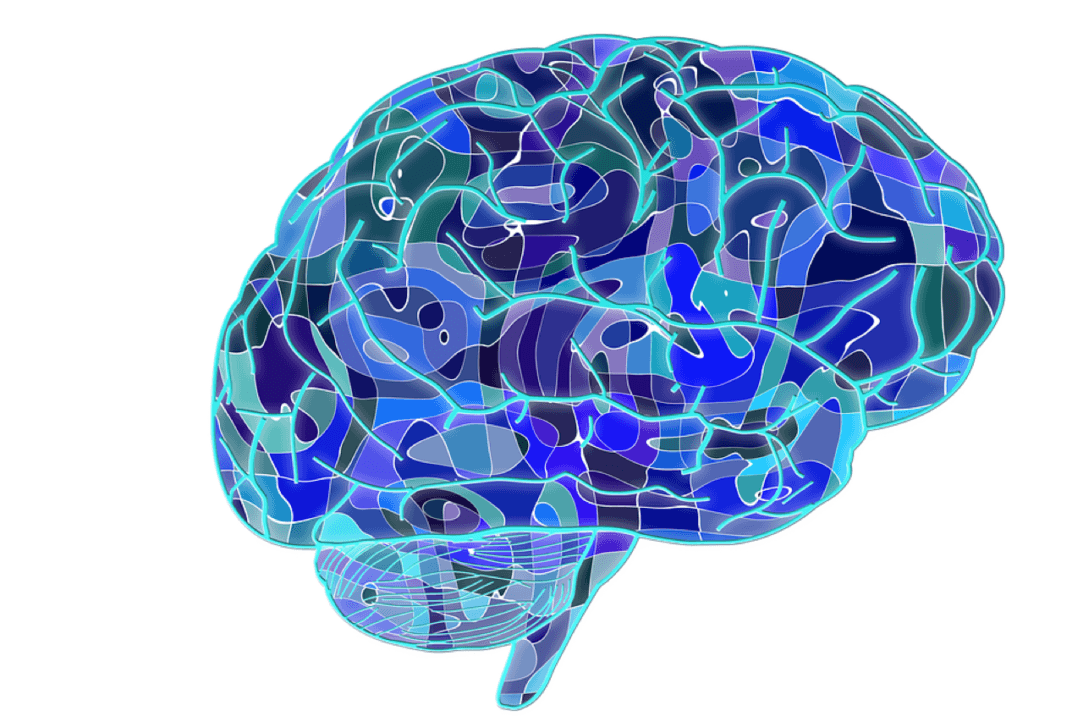 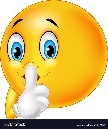 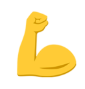 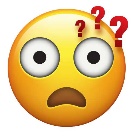 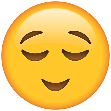 CA Saran Kumar U                                                                        +91 702-234-5678                                                           saran@excelism.in
3
80:20 Approach
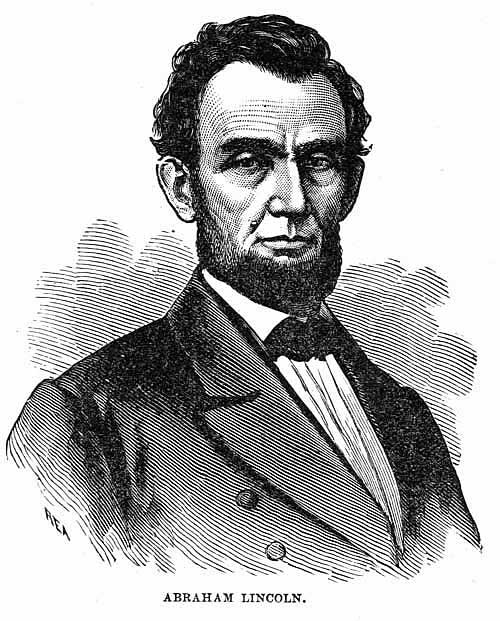 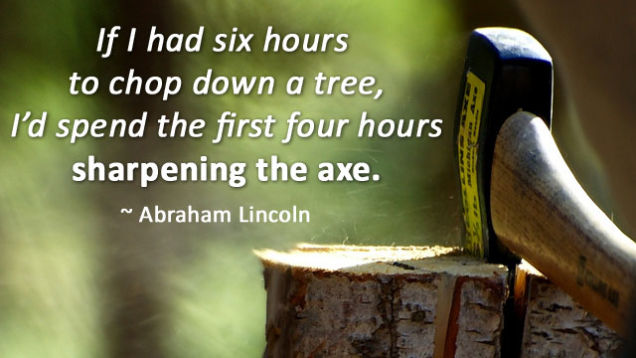 CA Saran Kumar U                                                                        +91 702-234-5678                                                           saran@excelism.in
4
CBS Environment
CA Saran Kumar U                                                                                                                                                                      saran@sbsandco.com
5
Important Features of Excel
Pivot Table
Power Query
Flash Fill
Consolidation
Filter
Sort
CA Saran Kumar U                                                                        +91 702-234-5678                                                           saran@excelism.in
6
Important Functions of Excel
VLOOKUP
IF
DATEDIF
SUMIF
COUNTIF
CA Saran Kumar U                                                                        +91 702-234-5678                                                           saran@excelism.in
7
Thanks for your patient hearing!!!
CA Saran Kumar U
+91 702-234-5678
saran@excelism.in